Reunión de apoderados
Mes: Mayo de 2021
Tabla de reunión
Escuela para padres
Propósito del programa de sexualidad, fundación CESI
Calendarización de evaluaciones
Cierre de semestre/ cantidad de notas por asignatura 
Motivación al plan lector y plan de matemática 
Vinculación con Instituciones de Educación Superior
Presentación de encuesta IVE 
Reforzar protocolo de clases virtuales
Varios
Escuela para padres
Si eres madre, padre o adulto a cargo de la educación de niños y adolescentes, queremos invitarte a asumir un rol activo en su educación. 
¿Cómo puedes lograrlo?
Primeramente, dando el protagonismo de la clase a los estudiantes. Considera la sala de clase virtual como el espacio en el que tu rol es ser un apoyo emocional, que facilitará los aprendizajes y mejorará el autoestima de sus participantes.
¿Sabes lo que esperamos de ti?
Compartimos algunas buenas prácticas
ERES COMPAÑÍA, NO ESTUDIANTE: esperamos que tu rol ayude a encauzar de buena manera el uso de la tecnología, facilitando su aprendizaje y reforzando su autoestima. 

ORGANÍZATE PARA APOYARLOS MEJOR: agenda con anticipación las clases semanales en las que va a requerir tu apoyo, de manera que el niño o adolescente que acompañas, no quede sólo. Si no puedes estar en alguna clase, intenta ver que alguien te reemplace, o avisar al profesor previamente.
Actividad:
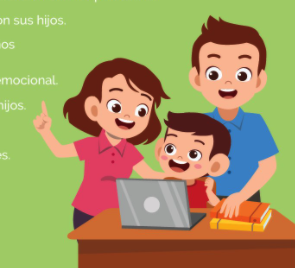 Ayúdennos a crear el decálogo de buenas prácticas educativas de los padres y apoderados del colegio Sochides Puente Alto. 

Les invitamos a crear 1 acción de buenas prácticas que podamos tener al acompañar a los estudiantes durante las clases virtuales. 

Dejar por escrito en acta, para que a fin de año logremos tener 10 buenas prácticas para apoyar a los niños y adolescentes en sus clases virtuales.
Propósitos del programa de sexualidad CESI
El establecimiento este año 2021, preocupados por la Educación sexual de nuestros estudiantes,  ha contratado los servicios de la Fundación CESI, que es una organización sin fines de lucro, que apoya a establecimientos escolares de todo el país en el desarrollo de planes y programas de educación en afectividad, sexualidad e inteligencia emocional. 

Los programas se encuentran acreditados por el Ministerio de Educación entorno a Convivencia Escolar y es el único que está basado en un modelo comprensivo de la sexualidad.

Hoy en día estas áreas deben apoyarse desde la enseñanza formal, pues somos un puente muy importante para el andamiaje de la vida de nuestros estudiantes. 


​
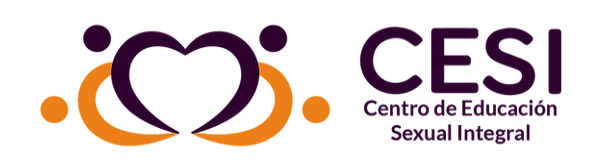 Para la tranquilidad de la familia, es importante recalcar los ejes de acción en los que trabajaremos: 

“Crecimiento personal y conciencia corporal”.
“Relaciones interpersonales e inteligencia emocional”.
“Bienestar y autocuidado”.
“Desarrollo afectivo y sexual” y “Ciudadanía, participación y pertenencia”.

Los talleres de afectividad y sexualidad se trabajarán en los meses de junio, julio y agosto en orientación , por sus profesores tutores.

Las temáticas de cada curso estarán disponibles la próxima semana en el sitio web del colegio, Facebook y el WhatsAap de cada curso.
Calendarización de Evaluaciones
En esta diapositiva se copiaran las fechas de evaluaciones fijadas en su curso por los docentes del archivo excel compartido *
Cierre de semestre
El cierre del I° semestre está fijado para el día 2 de Julio.

La cantidad de notas por asignatura está distribuido de la siguiente manera
Asignaturas Artísticas, Religión y Educación Física: 3 calificaciones.
Pan Diferenciado III y IV medio: 3 calificaciones.
Otras asignaturas: 4 calificaciones.
Plan Lector
Como Institución buscamos fomentar y promover la lectura en todos los niveles, es por esto que hemos adecuado el plan lector a nuestra realidad y contexto.
La lectura constante favorece habilidades como la comprensión en todas las áreas del saber, la localización de información, incrementa nuestro vocabulario, nos hace más creativos y además nos permite desarrollar la habilidad de argumentación y así poder tener una visión más crítica de nuestra sociedad.
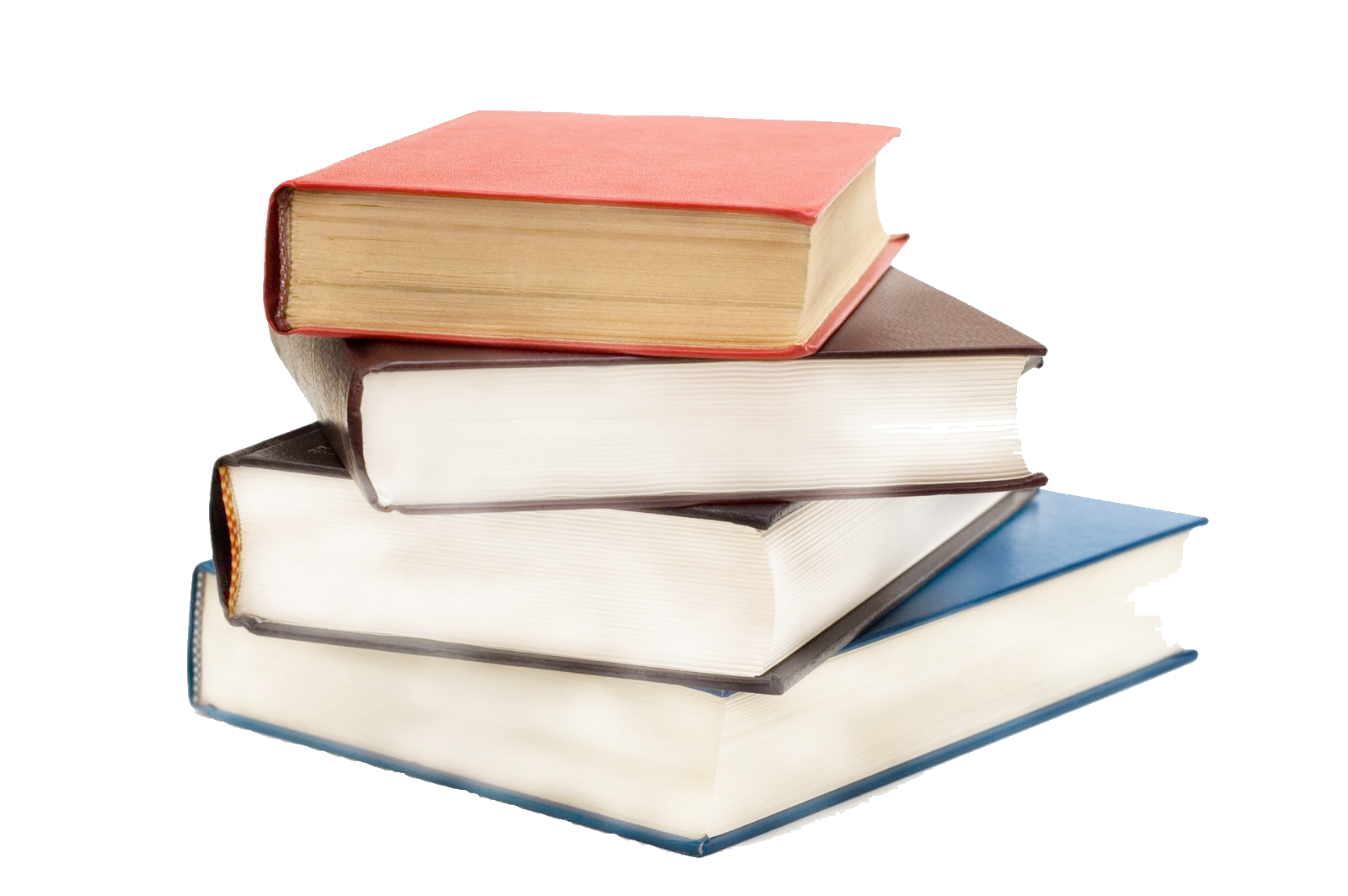 Ver libros en calendario de evaluaciones.
Talleres Estimulación a la Lectura y Activación de las Matemáticas.
Buscamos como colegio apoyar a nuestros estudiantes en el desarrollo de la lectura.  Sabemos que la pandemia ha generado problemas en la adquisición de habilidades, y por esto estamos realizando talleres desde 1º a 6º básico con el fin de apoyar en la lectoescritura y pensamiento matemático.
Los encargados de dichos talleres son:
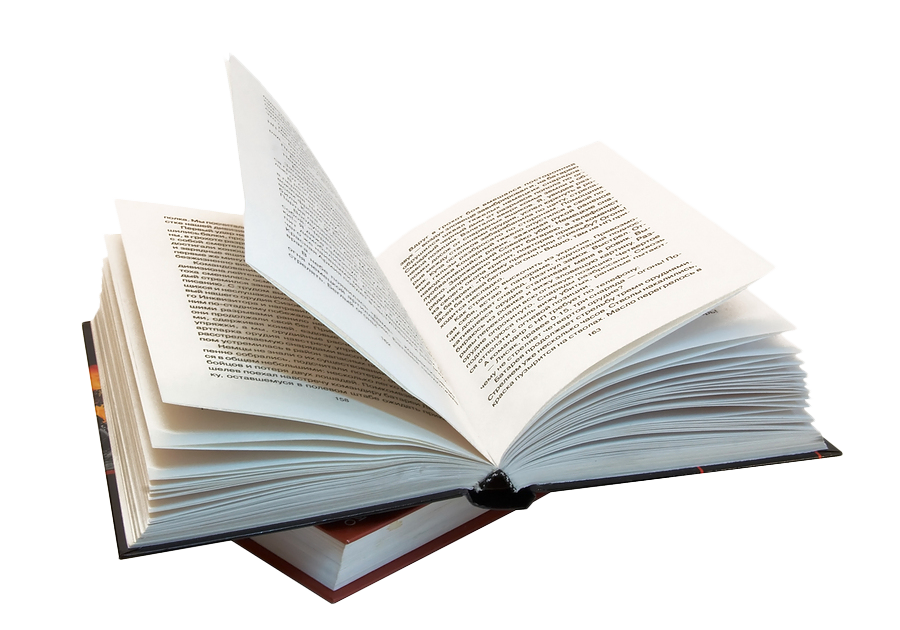 Talleres Estimulación a la Lectura y Activación de las Matemáticas.
1º básicos Especialista Camila Vargas, Vannya Campos y Viviana Ramos.
2º básicos Especialista Constanza Arredondo.
3º básicos Prof. Claudio Contreras.
4º básicos Especialista Camila Vargas.
5º básico Especialista Constanza Arredondo y Viviana Ramos.
6ºBásico Especialista Viviana Ramos.
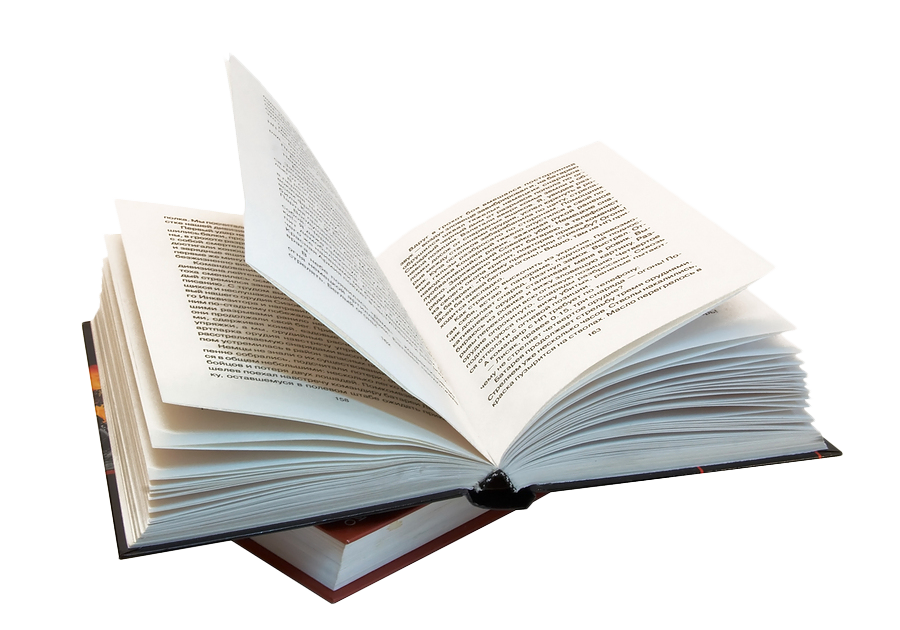 Talleres de habilidades pre-lectora comprensión lectora en Educación parvularia.
Taller de conciencia fonológica: este taller busca desarrollar habilidades pre- lectora y así adelantar el proceso lector. 

Taller discurso narrativo: desarrollar habilidades de comprensión lectora,  fortalecer el lenguaje oral, como también ampliar el vocabulario a través de lecturas de cuentos en voz alta. 

Ambos  talleres se trabajan de manera articulada con el núcleo
de lenguaje verbal, a fin de, optimizar el proceso lector en los niveles de 
Pre- kínder y kínder.
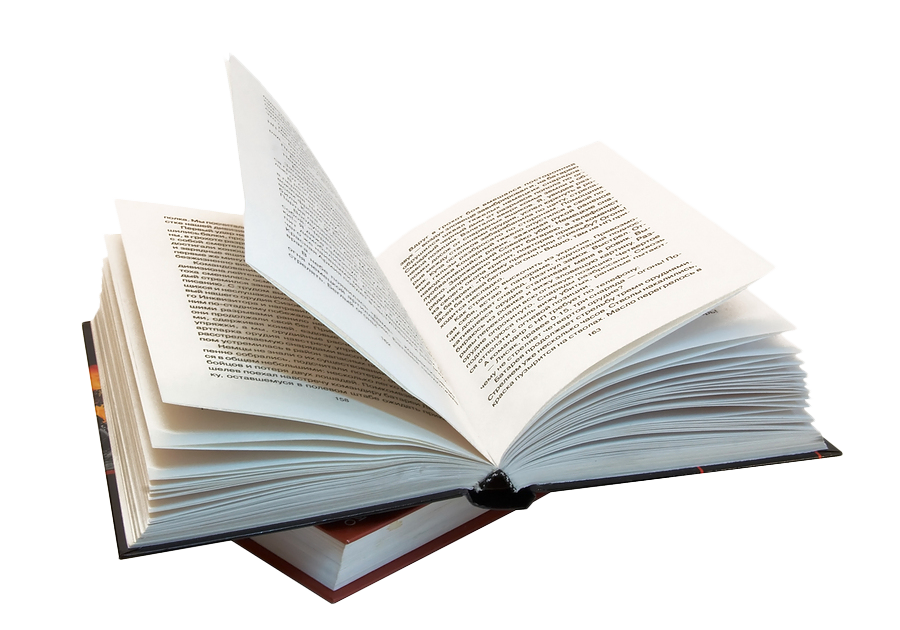 Plan de habilidades Matemáticas
Como colegio creemos que el desarrollo de habilidades matemáticas es fundamental para el desarrollo integral de nuestros estudiantes.
Es por ello que desde 1° básico a IV° medio se trabaja un plan transversal de las siguientes habilidades:
Argumentar y comunicar
Modelar
Representar
Resolver problemas
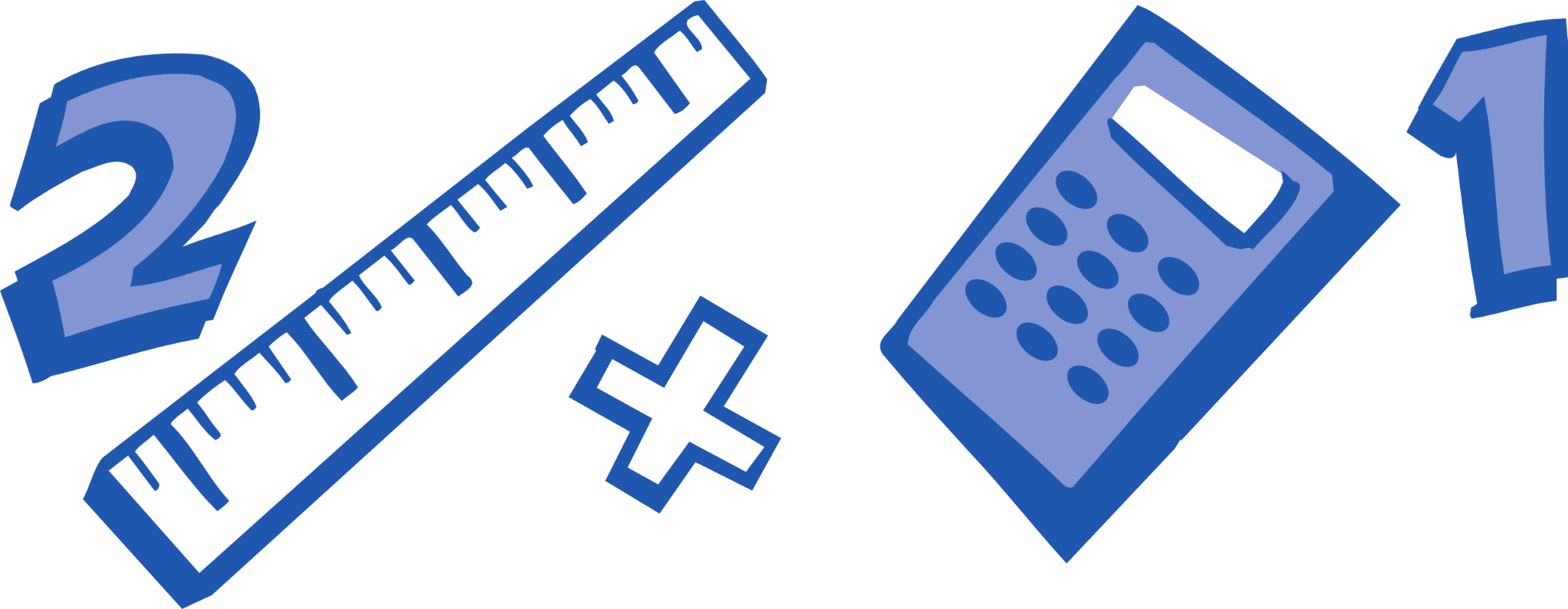 Vinculación con Instituciones de Educación Superior
Desde Dirección Académica se han realizado los siguientes vínculos con instituciones de Educación Superior, las cuales nos apoyan y acompañan con charlas, test y ferias vocacionales virtuales, estas son: Cpech, CFT Santo Tomás, Inacap y AIEP
Además contamos con convenios de prácticas profesionales con la Universidad Mayor y la USACH.
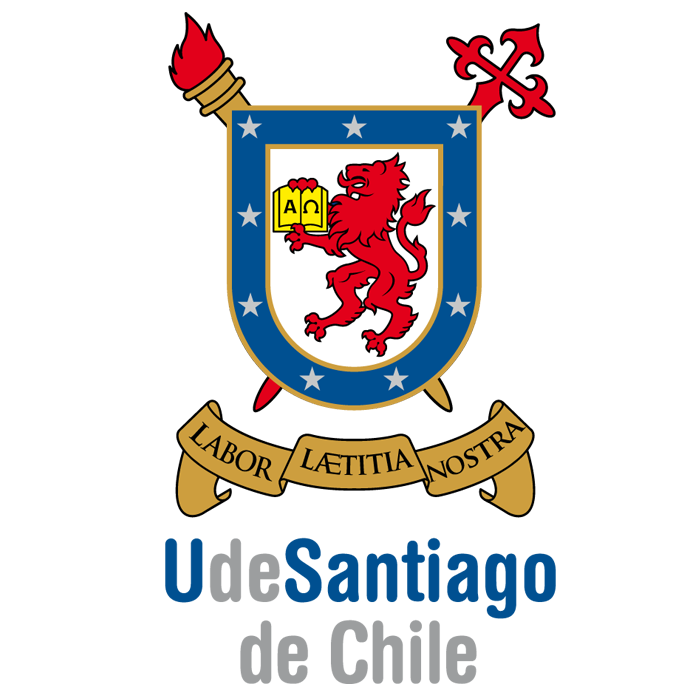 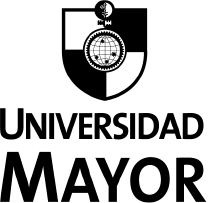 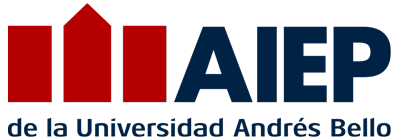 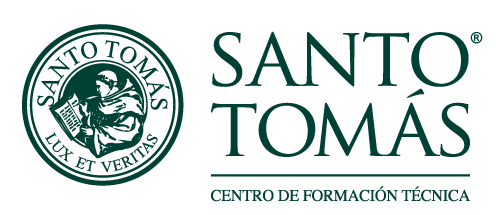 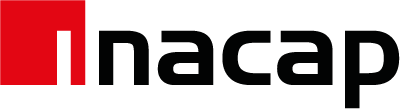 Programa acompañamiento Cpech
El colegio ha establecido una alianza de acompañamiento a nuestros estudiantes con el preuniversitario Cpech, este nos apoyará de 7° básico a IV° medio con diversos beneficios de acuerdo al nivel, por ejemplo:
Charlas
Test
Mídete (ensayos - mini ensayos)
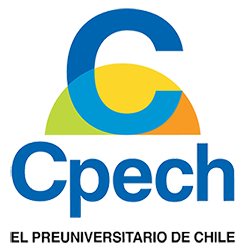 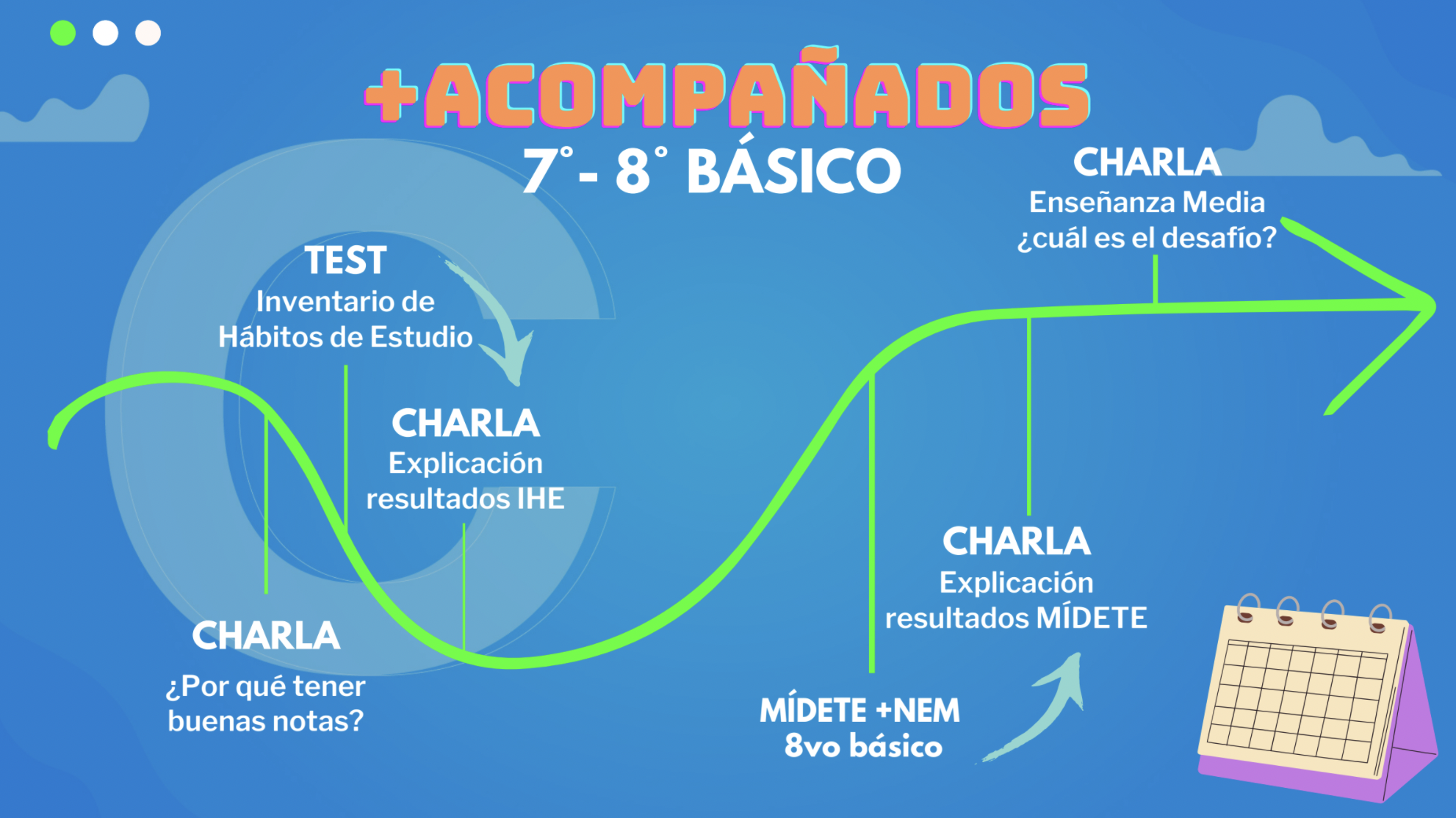 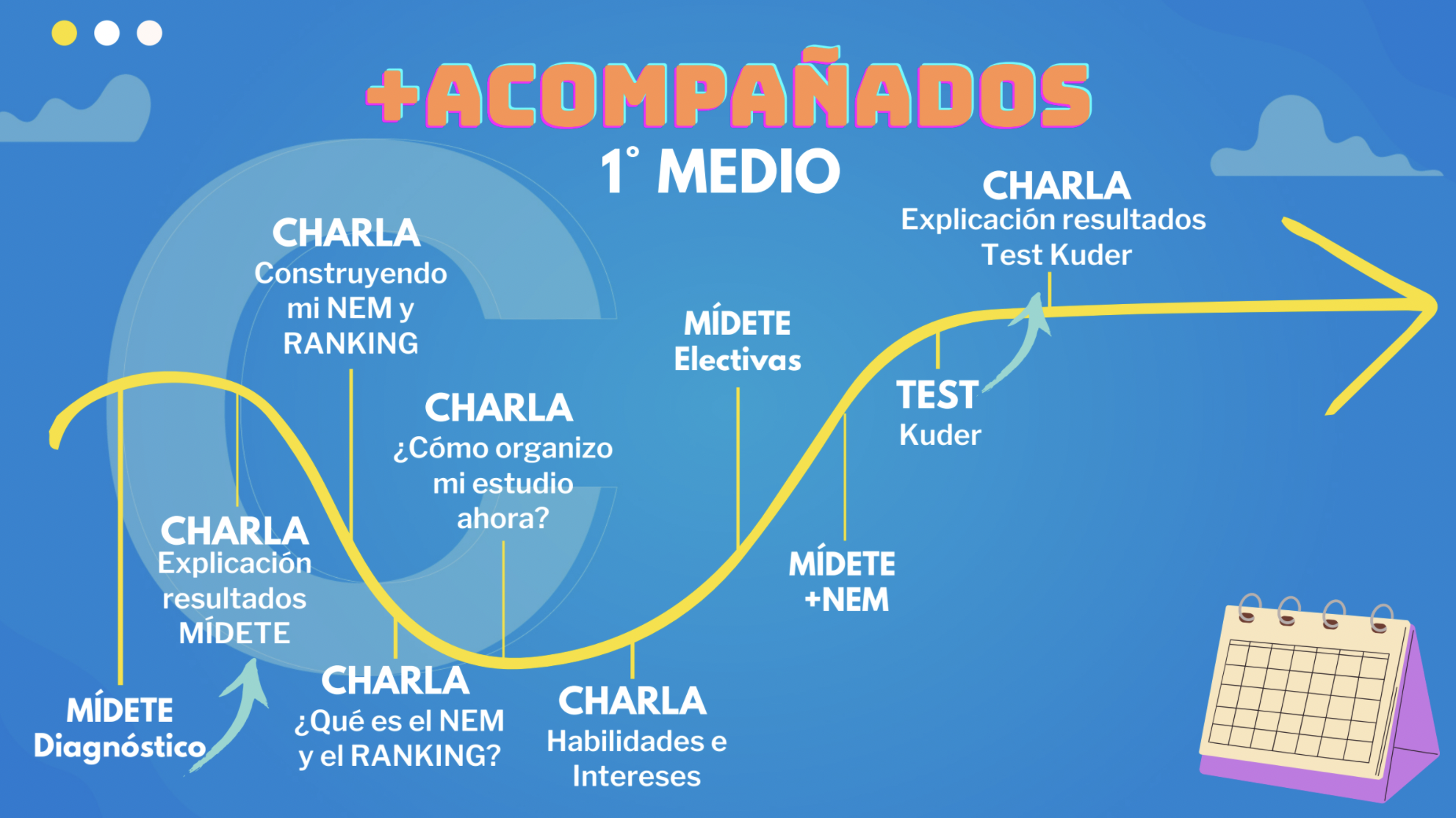 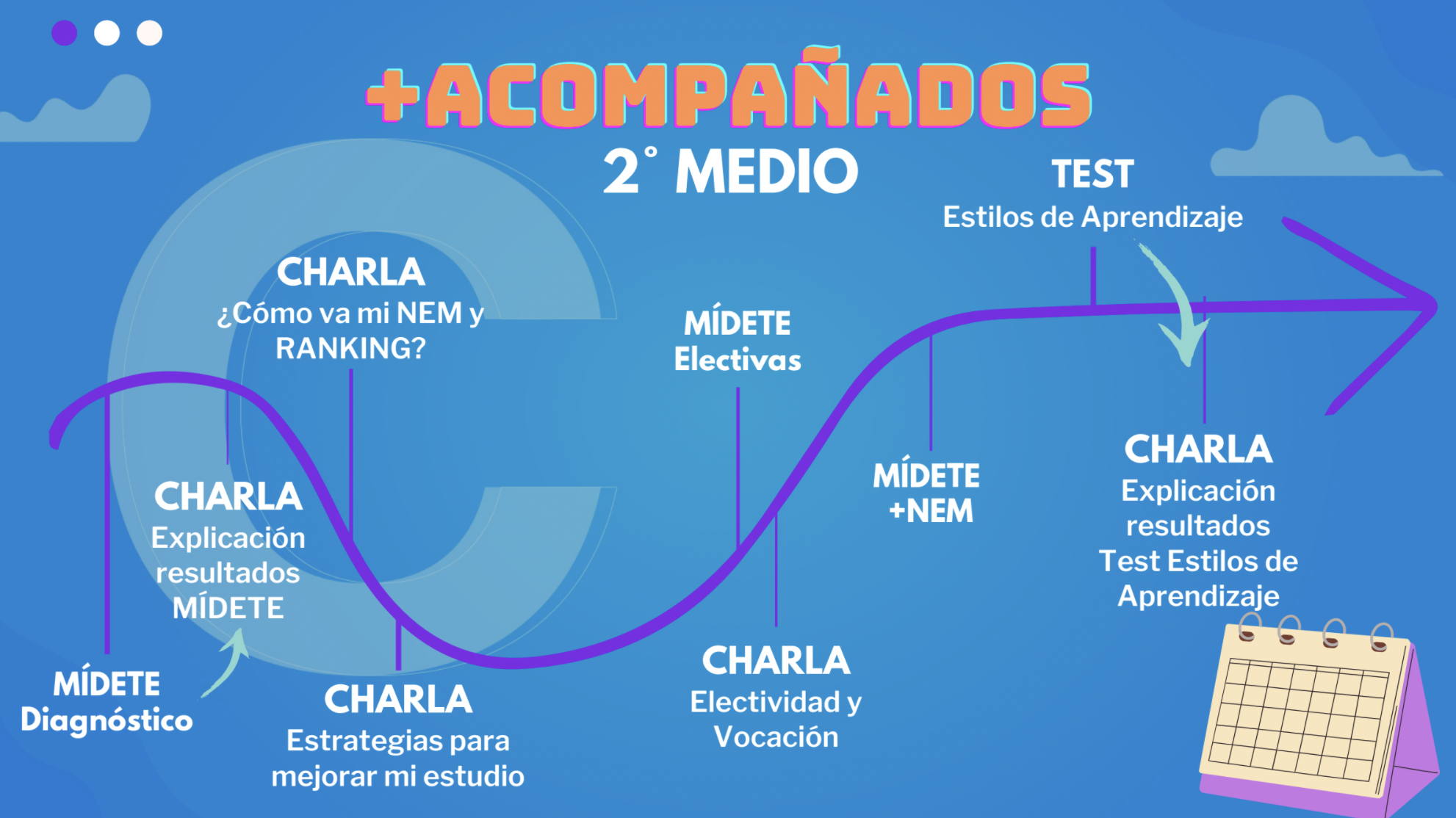 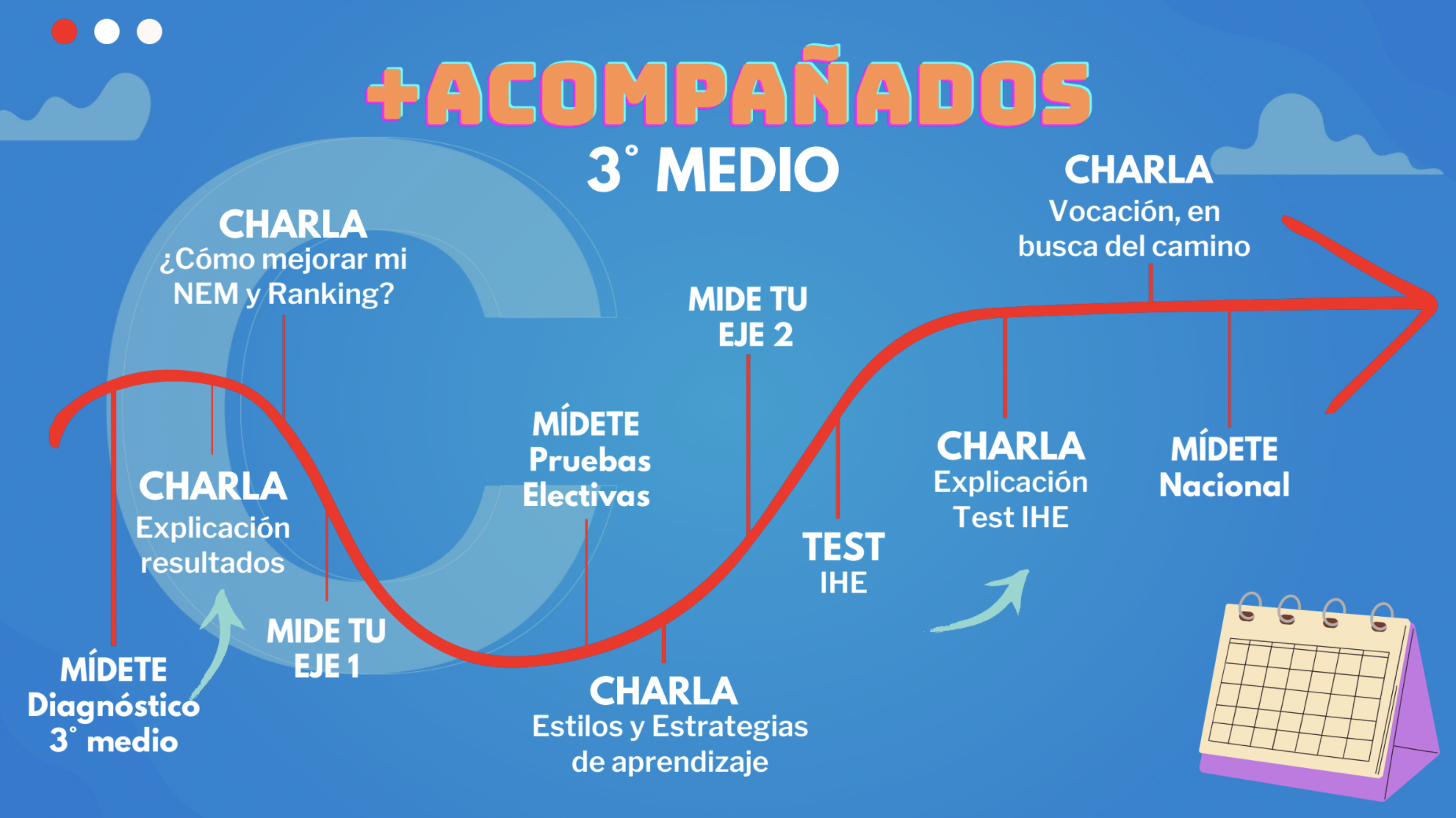 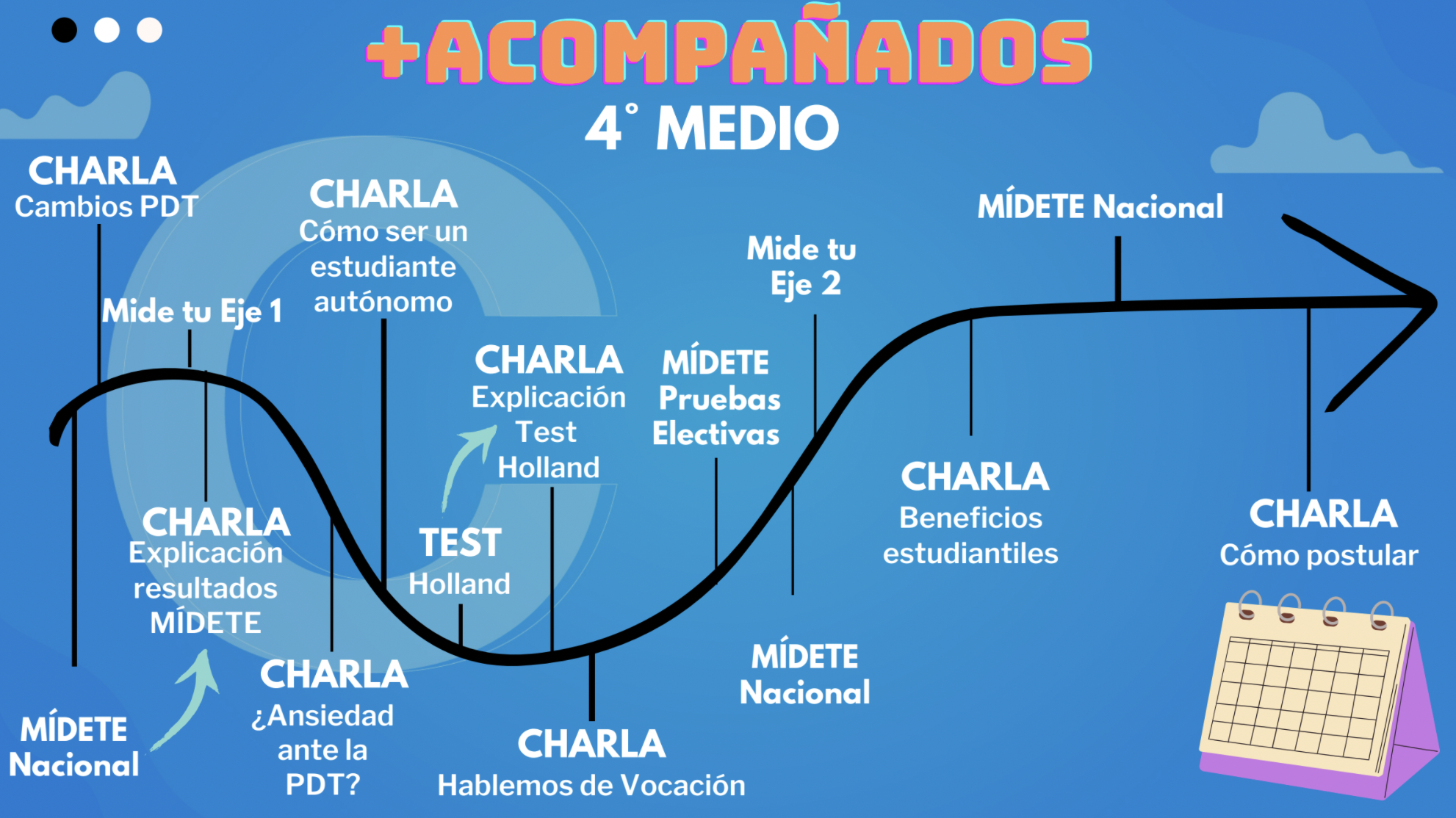 Protocolo de clases virtuales
Hoy recordaremos elementos primordiales de nuestro protocolo de clases virtuales. 
Lo que continúa, es en pro de la enseñanza de nuestros estudiantes, preocupados de la entrega del servicio educacional. 

Lugar adecuado. El estudiante debe estar en un ambiente propicio a las clases, procurando tener silencio, y apoyado de un adulto. 
Es necesario recordarles a los estudiantes el cuidado con el chat e intervenciones en las clases virtuales, considerando que las clases son grabadas para los compañeros sin conexión, y que ya no solo escuchan la clase los alumnos, sino que la familia.
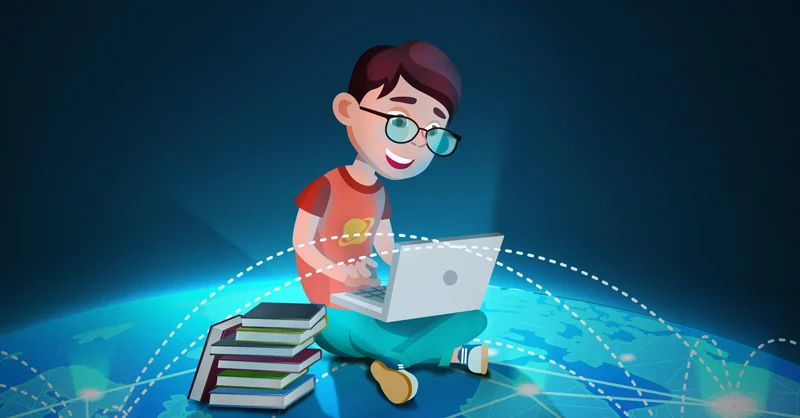 3. Invitamos a los apoderados y familiares que están alrededor del menor a ser muy empáticos y cuidadosos cuando conversan o intervienen en la clase del estudiante, lo anterior generará incomodidad a todos los participantes de la clase virtual. En caso de suceder alguna situación, se citará desde Convivencia Escolar, para aplicar el reglamento interno. 
4. Se sugiere encender las cámaras, es muy importante que los estudiantes enciendan sus cámaras, esto ayudará a realizar una clase más activa y lograremos visualizarnos. 
5. Al surgir dudas, enviar por correo electrónico o WhatsApp al docente, lo anterior es para no interrumpir las clases.
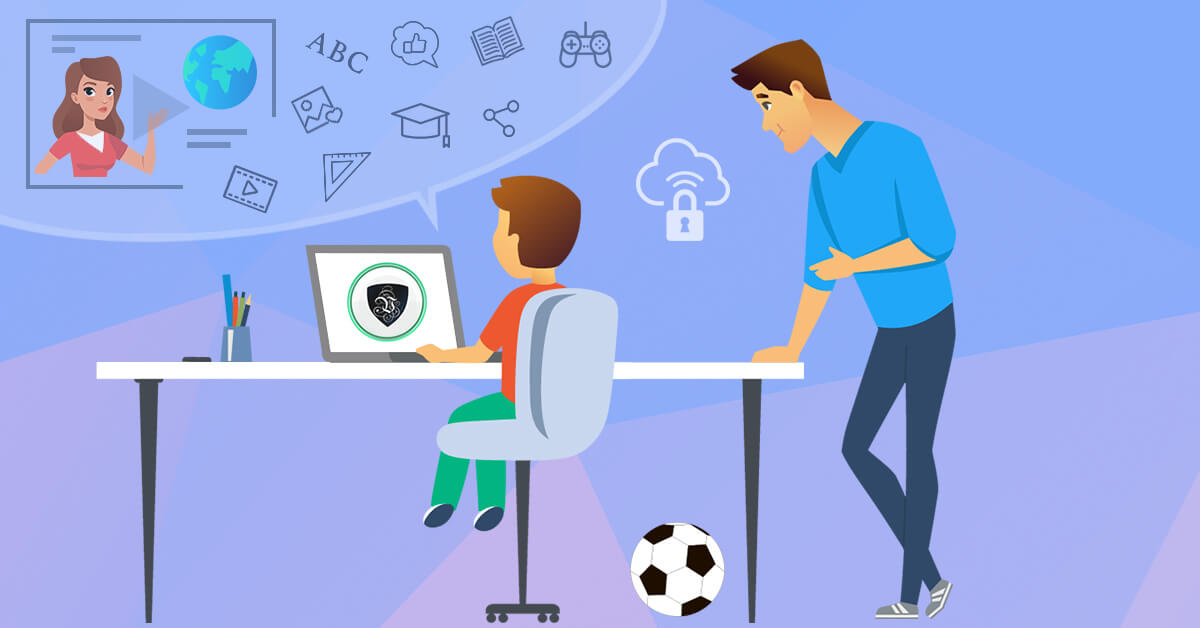 6. Recordar la importancia de la activación de correos institucionales o gmail, los estudiantes deben estar ingresados con sus nombres y apellidos, en caso de dificultad solicitar hora de atención al +569 9471 1890
7. Levantar la mano, es muy relevante, tanto como mantener el micrófono apagado, encendiéndose y participando sólo cuando se da la palabra. 
8. Vestimenta. Si bien no se exige el uso de uniforme, dado que estamos en casa, si se solicita que los estudiantes eviten vestir con pijama o ropa que haga que su disposición a las clases sea de querer descansar, lo anterior es para evitar que nuestro cuerpo quiera y se disponga a dormir.
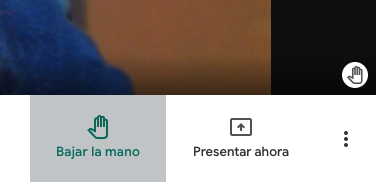 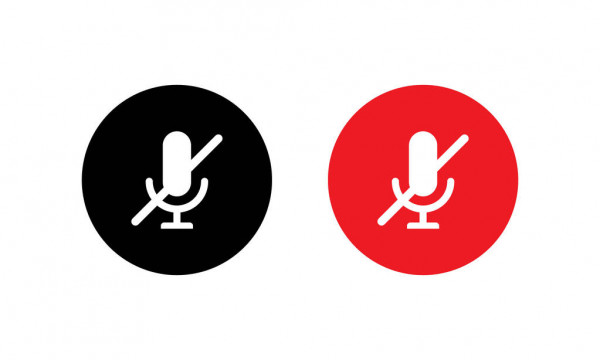 Formulario Índice de Vulnerabilidad Escolar (IVE)
El formulario de IVE está en formato digital. Se debe llenar por el apoderado de los estudiantes que pertenecen a Pre básica, 1º básico, 5º básico y 1º medio. El trámite es de suma importancia para el establecimiento y para beneficios de los estudiantes. Los profesores jefes tienen acceso al documento. 

El documento estará para ser descargado en WhatsApp de cada curso y sitio web del colegio. 

De modo impreso estará disponible en las dependencias del colegio para su retiro, el horario de atención es de 09:00 a 13:00 y de 14:00 a 16:00.   

FECHA DE ENTREGA: hasta el 30 de junio